Муниципальное  бюджетное  дошкольное образовательное учреждениедетский сад общеразвивающего вида  № 5 «Звездочка»
«Дети – это живая сила общества. 
Без них оно представляется бескровным и
 холодным».
                                    Антон Макаренко
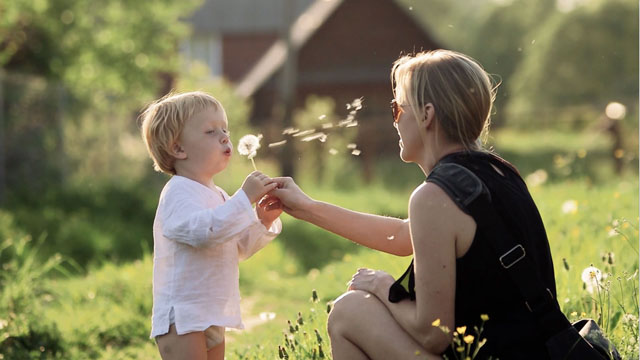 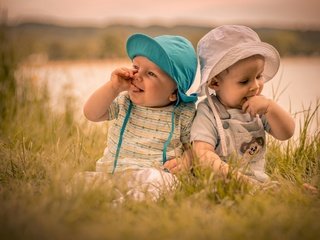 Общая характеристика
Муниципальное бюджетное дошкольное образовательное учреждение детский сад общеразвивающего вида №5 «Звёздочка» п. Бурмакино было открыто в 1987 году.

Лицензия № 481/16 выдана 26.10.2016 года бессрочно
Устав ДОУ зарегистрирован 11.11.2015г.
Адрес, телефоны:
-152291, Ярославская область, Некрасовский район, п. Бурмакино,  ул. Спортивная, 6;
-тел./факс заведующего МБДОУ  – 8(48531) 54-3-74,  сот. 89092784094, общий – 8(48531) 54-1-10
Учредитель – администрация Некрасовского муниципального района (ул. Набережная, 37, тел. 4-13-48).
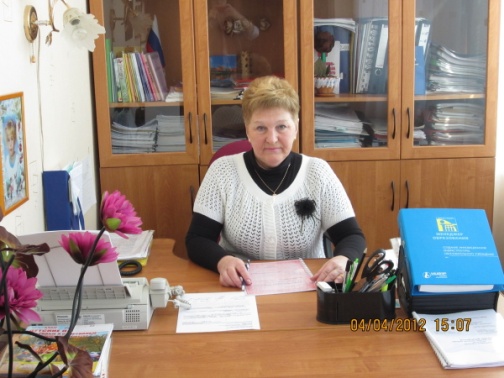 Заведующий МБДОУ детским садом №5 «Звёздочка» – 
                  Майорова Вера Александровна


 Вышестоящие организации:
Управление образования администрации 
Некрасовского муниципального района 
( начальник управления  - 
Балуева Нина Николаевна), 
п. Некрасовское, ул. Советская, 135, 
тел.4-16-36; 4-12-78 .
Режим функционирования
пятидневная рабочая неделя
10,5 часов  - режим пребывания ребенка в детском саду с 7.30 до 18.00 
выходные: суббота, воскресенье, праздничные дни.

По состоянию на 31.12.2018 года детский сад посещало 126 в возрасте от 2 до 7 лет: 59 мальчиков и 67 девочек
В детском саду -  6  возрастных  групп,  в  том  числе  одна  группа   раннего  возраста для детей от 2 до 3 лет.
В очереди на получении путевки в детский сад состоит 40 человек, из них:
от 0 – 1,5 – 31 человек
от 1,5 – 3 лет – 9 человек

За 2017 год в п. Бурмакино родилось – 24 ребенка
За 2018 – 12 детей
Кадровый потенциал МДОУ.
Детский сад укомплектован кадрами на 100% согласно штатному расписанию.
         Неустанно рядом с маленькими воспитанниками детского сада, находятся   36 заботливых  взрослых, настоящих мастеров  своего дела, которые стараются  сделать комфортным каждый день пребывания  детей в ОО. Педагогический персонал  и администрация  16 человек , что составляет 45% от общего состава всего персонала.
         Персонал по присмотру и уходу составляет 22% (8 человек) от общего количества сотрудников. 
        Обслуживающий персонал  составляет 33%  (12 человек) от общего количества сотрудников. 
         В  дошкольной   организации  сложился  стабильный  творческий  педагогический коллектив  в  количестве  15  человек   с высоким уровнем профессиональной подготовки.
Педагогический процесс в ДОУ обеспечивают:

Воспитатели: 
Лопакова Юлия Витальевна                                        Вусань Татьяна Витальевна                   Феоктистова Марина Сергеевна                                 Оконова Татьяна Михайловна                           Головицына Елена Григорьевна                                  Стеценко Ирина Алексеевна                              Гончар Светлана Юрьевна                                            Круглова Наталия Алексеевна                          Скопинцева Елена Анатольевна
Специалисты: 
Учитель-логопед:                                   Черноглазова Ирина Владимировна
Музыкальный руководитель:             Туньская Елена Александровна
                                                                   Абукявичине Любовь Геннадьевна
Инструктор по физкультуре:               Майоров Сергей Михайлович  
Педагог-психолог:                                  Елизарова Юлия Генриховна
Старшая медицинская сестра:            Петрова Елена Александровна
Возраст педагогов: 
  с 20-35 лет – 6,6% (1 человек)
  с 35 до 50 -  27,4% (4 человека)
  50 лет и выше – 66% (10 человек)
Качество воспитательно-образовательного процесса.
Содержание и условия осуществления 
воспитательно-образовательного  процесса
В 2017/18 учебном году педагоги ДОО работали над методической темой «Физическое развитие детей дошкольного возраста посредствам здоровьесберегающих технологий».
Образовательная  деятельность  ведётся  на  русском  языке,  в  очной форме, нормативный  срок  обучения  5  лет,  уровень  образования  – дошкольное общее образование. 
       Образовательный  процесс  в  ДОУ  строится  с  учетом  контингента воспитанников,  их  индивидуальных  и  возрастных  особенностей  в соответствии с требованиями ООП ДО. 
Основная образовательная программа муниципального бюджетного дошкольного образовательного учреждения детского сада №5 «Звездочка»  разработана в  соответствии с федеральным государственным стандартом,  Примерной образовательной программой дошкольного образования.
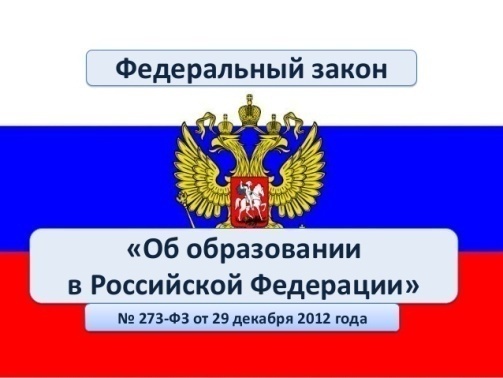 Основное приоритетное направление, осуществляемое в нашем детском саду, -  это охрана и укрепление здоровья детей.
Особое внимание в детском саду уделяется организации спортивных праздников, состоящих в активном приобщении детей к занятиям физической культурой. 
На физкультурных занятиях осуществляется индивидуально-дифференцированный подход к детям: при определении нагрузок учитываются уровень физической подготовки и здоровья, половые особенности.
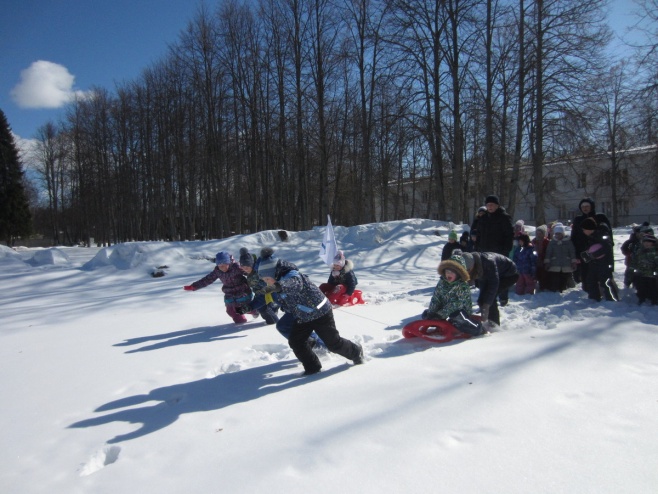 Показатели состояния здоровья воспитанников:
В 2018 году выпустилось в школу 20 человек:
 - с нарушением осанки –  4 человека
 - с нарушением остроты зрения –  2 
 - нарушением остроты слуха – нет

Дополнительным образованием охвачено 30% воспитанников. В детском саду занимается в кружках 37 детей в возрасте от 4 до 7 лет. Работают следующие кружки:
- «Звонкий голосок» -   вокальная  деятельность
- «Волшебная кисточка» - изодеятельность
-«Мастерица» - декоративно-прикладное искусство
Мониторинг физического развития детей на конец учебного года показал, что из 95 обследованных детей (кроме  группы раннего возраста) имеют: 
               уровень -  высокий:  56 ч. – 60%
                                   средний:   36 ч. – 38%
                                   низкий:   3 ч. -   2%
	Положительная динамика физического развития детей ДОО в сравнении с началом учебного года составила 46 % (начало года: в.у. – 24ч - 25%, с.у. – 59ч–62%, н.у. – 12ч. – 13%). 
      Такие положительные результаты дает грамотная организация медико-педагогического контроля за физическим развитием детей со стороны медицинского персонала и инструктора по физкультуре.
Образовательный процесс в ДОУ организован в соответствии с  требованиями,  предъявляемыми  законодательством  к  дошкольному образованию  и  направлен  на  сохранение  и  укрепление  здоровья воспитанников, предоставление равных возможностей для их полноценного развития  и  подготовки  к  дальнейшей  учебной  деятельности  и  жизни  в современных условиях. Количество и продолжительность непосредственно образовательной  деятельности  устанавливаются  в  соответствии  с санитарно-гигиеническими нормами и требованиями. Организация учебно-воспитательного процесса строилась на педагогически  обоснованном  выборе  программ  
(в  соответствии  с лицензией),  обеспечивающих  получение  образования,  соответствующего государственному стандарту дошкольного образования.
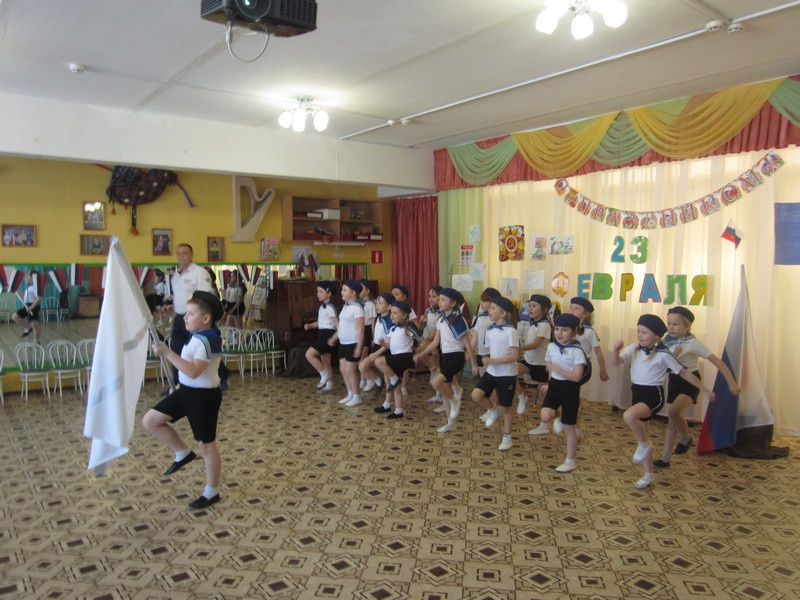 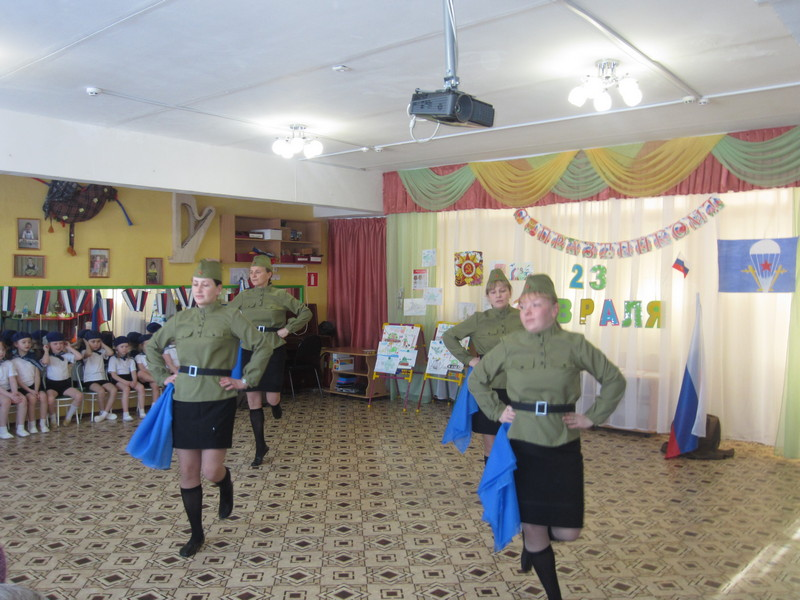 Взаимодействие с родителями -
это сложная и важная часть деятельности педагогического коллектива, включающая повышение уровня педагогических знаний, умений и навыков родителей; помощь педагогов родителям в семейном воспитании для создания необходимых условий правильного воспитания детей; взаимодействие воспитателей и родителей в процессе развития детей. Детский сад всегда стремился усилить своё влияние на семью, чтобы с её помощью реализовать возможности и развивать способности ребёнка. В современных условиях дошкольное учреждение становится всё более открытой социально-педагогической системой, стремится к диалогу, межличностному общению, широкому социальному взаимодействию.
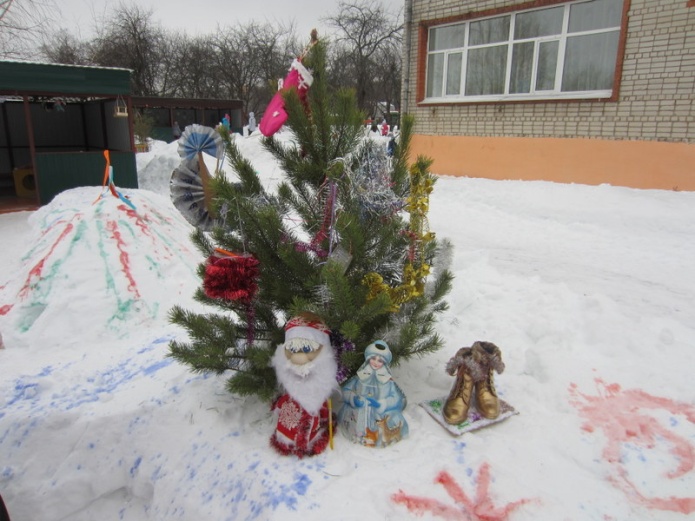 Для решения этих задач используются различные формы работы: 
    общие и групповые родительские собрания, 
    тематические консультации, 
    проведение совместных мероприятий для детей и родителей,
    анкетирование, 
    наглядная информация, 
    показ занятий для родителей, 
    создание предметно-развивающей среды,
    Дни открытых дверей, 
    выставки совместных работ.
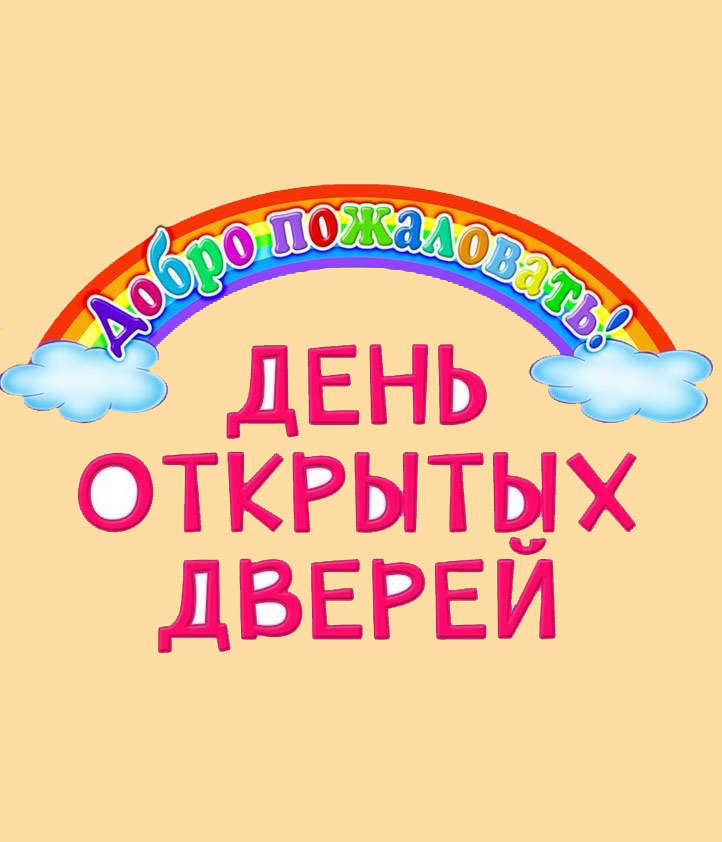 В ОО создаются условия для максимального удовлетворения запросов родителей детей дошкольного возраста по их воспитанию и обучению. Родители получают информацию о целях и задачах учреждения, имеют возможность обсуждать различные вопросы пребывания ребенка в ОО, участвовать в жизнедеятельности детского сада. Содружество детского сада, семьи, социальных партнеров  в едином процессе воспитания  позволяет значительно повысить эффективность образовательного процесса. Работа с социумом организована на достойном уровне.
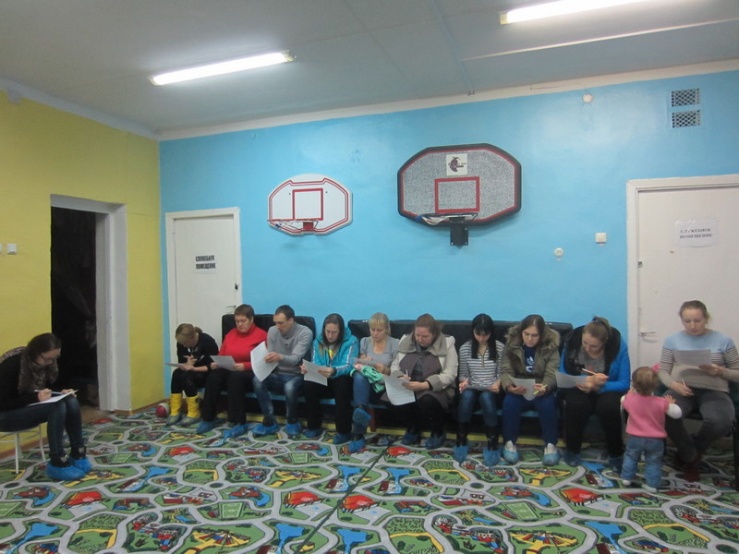 Для родителей и детей, не посещающих детский сад, организован консультационный пункт. В КП родители и дети имеют возможность получить консультации педагогов по развитию и воспитанию детей, коррекционную помощь, принять участие в праздничных мероприятиях ДОО. Работа специалистов КП позволяет правильно организовать развитие детей в домашних условиях, способствует повышению педагогической грамотности родителей, позволяет создать условия для благоприятной адаптации детей в детском саду. В 2018 году услугами КП воспользовалось  15 семей, проживающих в п. Бурмакино.
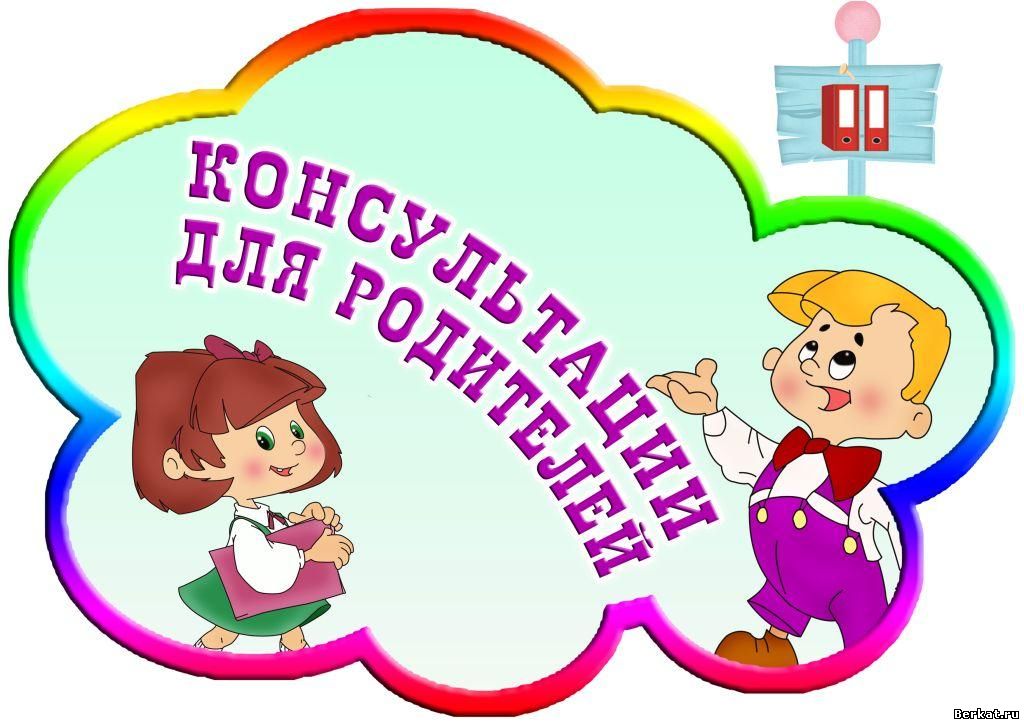 Достижения  ДОО в 2018  году
В   2018  учебном  году  воспитанники  ДОО  имели  возможность реализовать
свой творческий потенциал в различных конкурсах, викторинах, акциях,
олимпиадах  и  др.  В  подготовке  воспитанников  приняли  участие педагоги
ДОО.  
Конкурсы  позволили  детям и педагогам проявить свои знания, умения,  а
также    творческие  способности, интеллектуальный  потенциал, осознание
ребенком  своих  возможностей  и индивидуальных  особенностей,  умение
общаться  и  сотрудничать  со взрослыми и сверстниками.
Качество материально-технической базы
В  дошкольном  учреждении  создана  материально-техническая  база  для жизнеобеспечения
и развития детей.
В  2018  году  продолжалась  работа  по  благоустройству  прогулочных участков ДОО,  а
именно проводилось  их  оснащение  малыми  игровыми формами  и спортивным
оборудованием.  
В 2018 голу для совершенствования РППС м и МТБ было сделано:
Раздевальные комнаты, группы и коридоры ДОО
- стенды для презентации образовательной деятельности и охраны труда –  3 шт.
- установлены окна ПВХ – 15 ед.
Прачечная
сушильный барабан
Проведены ремонты:
- ремонт пищеблока с заменой плитки, вентиляционной системы
- замена оконных блоков в количестве 15 единиц (на сегодняшний день замена окон произведена на 100%)
- ремонт прогулочных веранд – 2 ед.
устройство теплых полов в 2 группах на 1 этаже
В  детском  саду  создана  необходимая  учебно-материальная база,  хорошие
условия  для организации  всех  видов  детской  деятельности воспитанников  и
осуществления  воспитательно-образовательной  работы, что позволяет в полном
объёме реализовать образовательную программу и задачи  годового  плана
детского  сада. Всё  оборудование экологично и безопасно для детей, что
подтверждается сертификатами. Несмотря  на  имеющуюся  базу, необходимо
продолжать  пополнять  учебно-методическую,  предметно-пространственную
среду, оборудование на пищеблоке.
Организация питания.
Основой организации питания детей в дошкольном  учреждении является
соблюдение наборов продуктов  питания и рационов питания.
Для решения преемственности в питании детей в ДОУ и дома для родителей
вывешивается ежедневное меню.
На каждое блюдо имеется технологическая карта.
Питание 3-х разовое: завтрак, обед, полдник, а также введен второй завтрак в 10
часов: сок или фрукт.
Продуктами обеспечивает ООО «Экофуд» г. Пушкин Московской области
Контроль за правильной организацией питания детей в дошкольном учреждении
осуществляется старшей медицинской сестрой и руководителем ОО
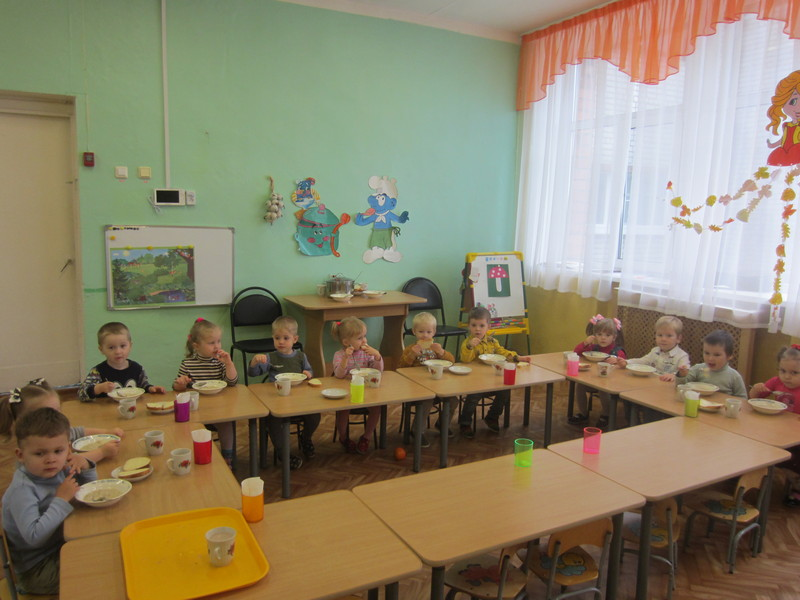 Финансовое обеспечение функционирования и развития ОО.
Льготами по оплате за содержание ребенка  воспользовались в размере:
                                2017 г.	                    2018 г.
100%  	             2 человека		2 человека
 
50%                      7 человек                         9 человек
 
Все родители  воспитанников (100%) детского сада получали в 2018 г. компенсацию части родительской платы за содержание ребенка в ОО.

        Детский сад работал в условиях бюджетного финансирования, а это значит, что расходовал средства в соответствии с их целевым назначением, добивался максимальной эффективности вложения ассигнований, выделенных Учреждению в соответствии с Планом финансово-хозяйственной деятельности на 2018 год. Муниципальным  заданием на 2018г.
Анализ результатов деятельности и проблемы ОО.
     Анализ результатов деятельности  детского сада позволяет сделать вывод о том, что в 2018  году наше учреждение продолжало работать  и развиваться стабильно. Наиболее успешными в деятельности детского сада можно считать следующие показатели:
Выполнение муниципального задания и плана АХД на 2018 год в полном объеме.
Создание условий и содержания образовательного процесса, соответствующего заявленному виду и типу учреждения, с учетом ФГОС к содержанию и условиям организации работы дошкольных  учреждений. В 2018 году были проведены ремонты в гр. № 1, пищеблоке, подсобных помещениях детского сада.  На прогулочные площадки приобретено игровое оборудование: 2 мини-горки, 2 домика, спортивное оборудование. На пищеблоке детского сада приобретен новый холодильник для хранения  продуктов. Приобретены детские столы, столы для воспитателей и раздачи пищи, методические шкафы для литературы, в физкультурном зале заменено ковровое покрытие, приобретены игрушки, карнавальные костюмы, дидактический материал, канцелярские товары.
Внедрение информационных технологий  в образовательный и управленческий процесс, совершенствование предметно-пространственной среды в группах в соответствии с современными требованиями, ФГОС ДО.
Стабильно положительные результаты освоения детьми программы дошкольного воспитания;
Повышение профессионального мастерства педагогов, обучение молодых специалистов, участие в конкурсном движении
Усиление роли родителей и признание за ними права совещательного голоса при решении важнейших вопросов обеспечения образовательного процесса (Совет родителей)
Расширение связей с ОО,  учреждениями культуры и спорта Некрасовского МР
Увеличение доли детей, охваченных дополнительным образованием: 30% детей охвачены дополнительным образованием в возрасте от 5 лет до 7 лет
Более высокая   мотивация родителей и педагогов на поддержание здорового   образа  жизни, разнообразие форм взаимодействия воспитателей и родителей.
В результате анализа проведенной работы выявлены и отрицательные стороны.
  Большая доля детей, не посещающих детский сад без уважительной  причины
  Низкий уровень доступности для воспитания детей ОВЗ с  некоторыми категориями 
  Недостаточная  финансовая обеспеченность  для совершенствования РППС ДОО в соответствии с ФГОС  ДО
  Недостаточно средств  местного бюджета для полного обустройства  территории  детского сада(асфальтирование  территории, приобретение  малых спортивных форм).
НАПРАВЛЕНИЯ  РАЗВИТИЯ ДЕТСКОГО САДА НА 2019 ГОД

  Модернизация дошкольного образования, развития инфраструктуры и совершенствования материально-технических, информационных  ресурсов детского сада в соответствии с Федеральным государственным образовательным стандартом, ФЗ№273 «Об образовании в РФ» 
  Создание условий в соответствии с требованиями ФГОС ДО
  Обеспечение доступности и открытости информации о деятельности детского сада через официальный сайт ОО, процедуру самообследования ОО, Публичный отчет.
  Сохранение как приоритетного направления физкультурно-оздоровительное развитие воспитанников
  Оказание психолого-педагогической помощи детям, не посещающим детский сад, через КП. 
  Расширение способов и методов формирования ценностей семьи в области здоровьесберегающих технологий
Создание системы поддержки способных и одаренных детей и педагогов через конкурсы, проектную деятельность, музейную педагогику.
  Включение дополнительного образования в воспитательно-образовательный процесс дошкольного образования
  Обеспечение соблюдения прав воспитанников: преимущественное право приема, установление платы за присмотр и уход
  Создание условий для воспитания детей с ограниченными возможностями здоровья
  Обеспечение безопасности ОО.
  Укрепление материально-технической базы ОО: замена старых дверей на новые, проведение косметического ремонта помещений: гладильной, прачечной, коридора с лестницей (левое крыло), коридоры 2 этажа,  установка наружного освещения на прогулочных площадках, приобретение компьютерной техники, методических и игровых  пособий для образовательной деятельности детей.
  Благоустройство территории ОО: разбивка цветников, выпиловка старых деревьев в яблоневом саду, асфальтирование территории ОО, другое.
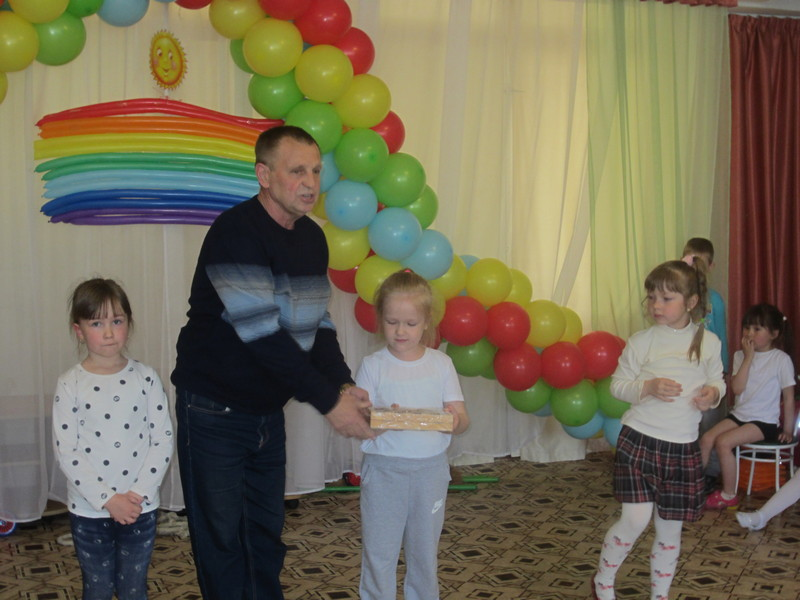 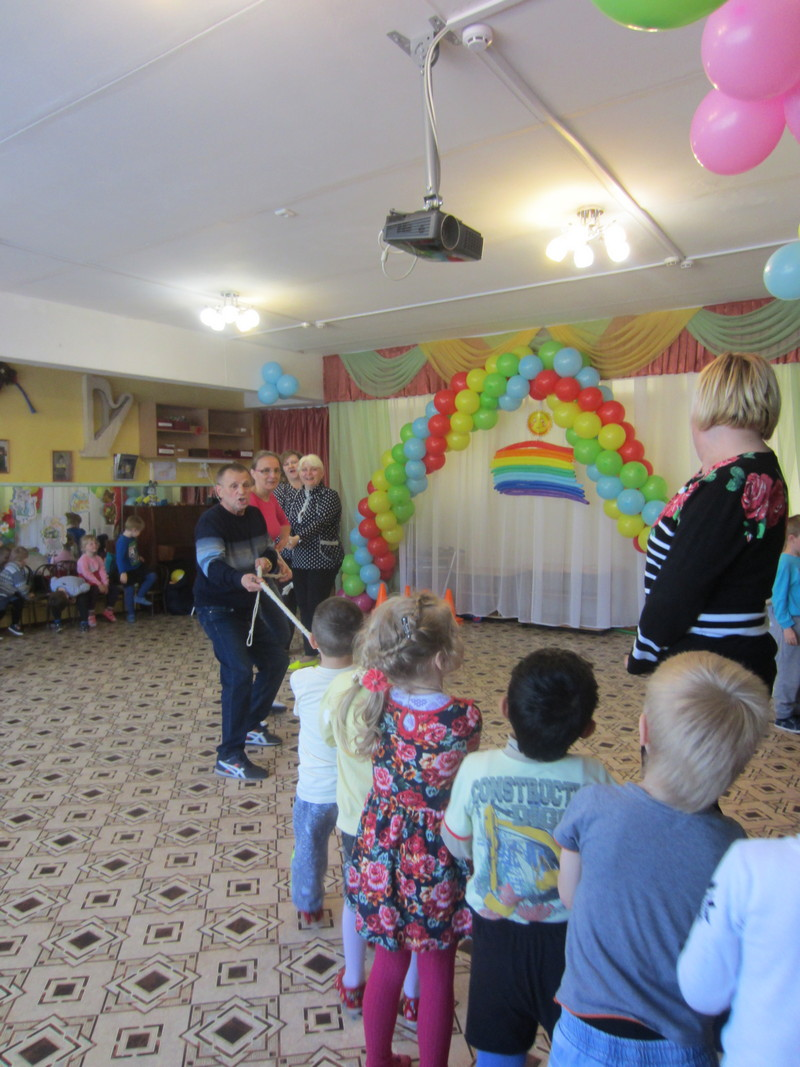 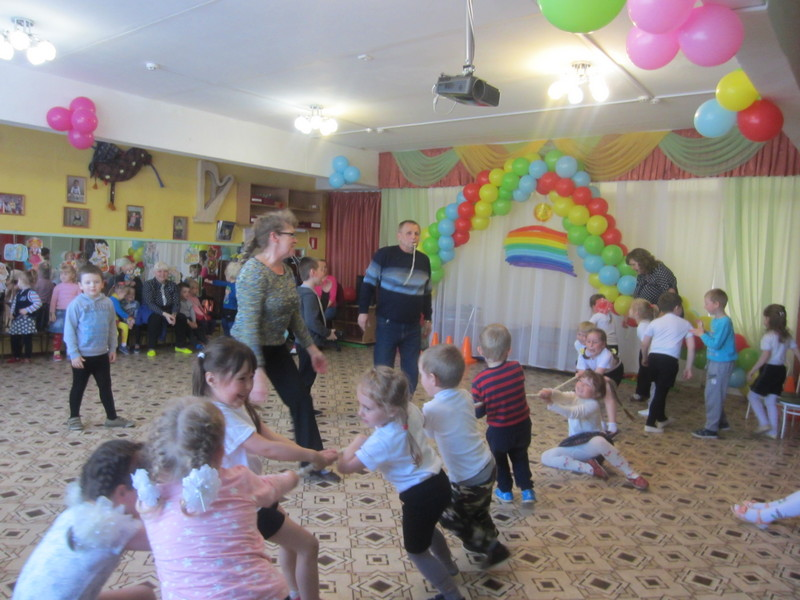 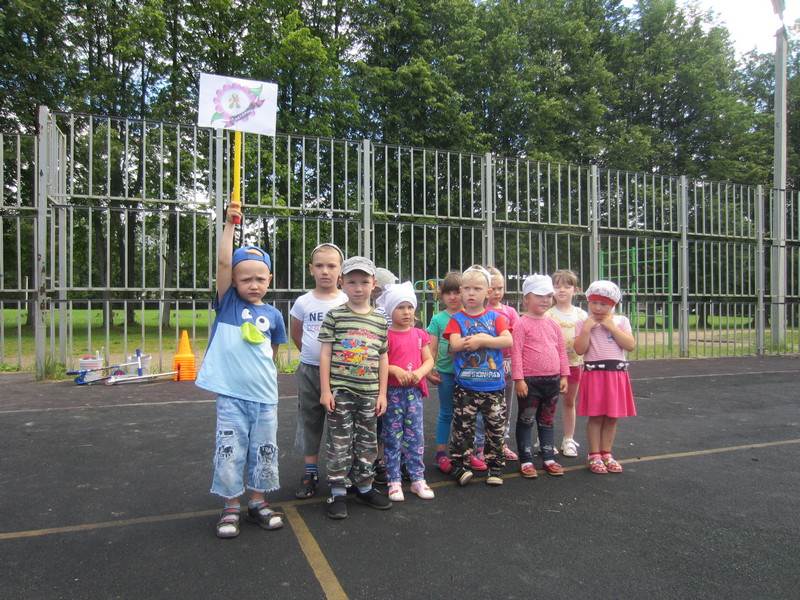 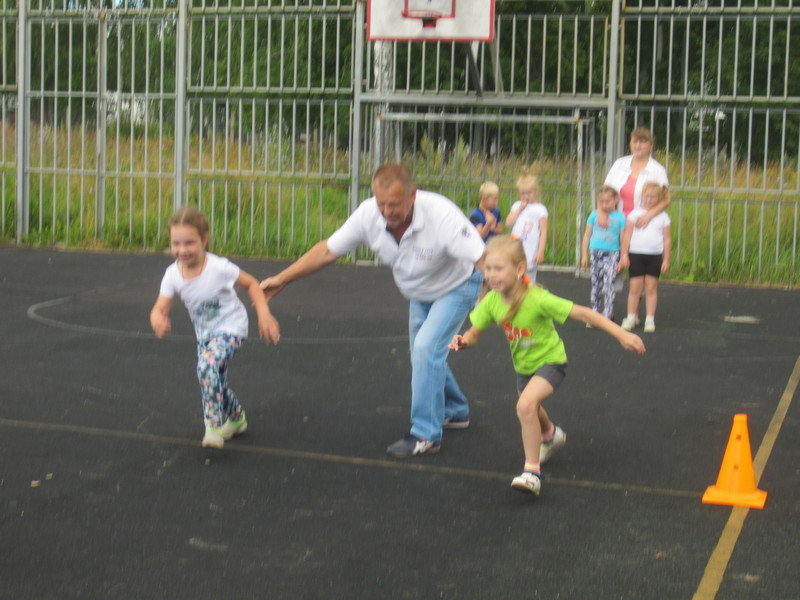 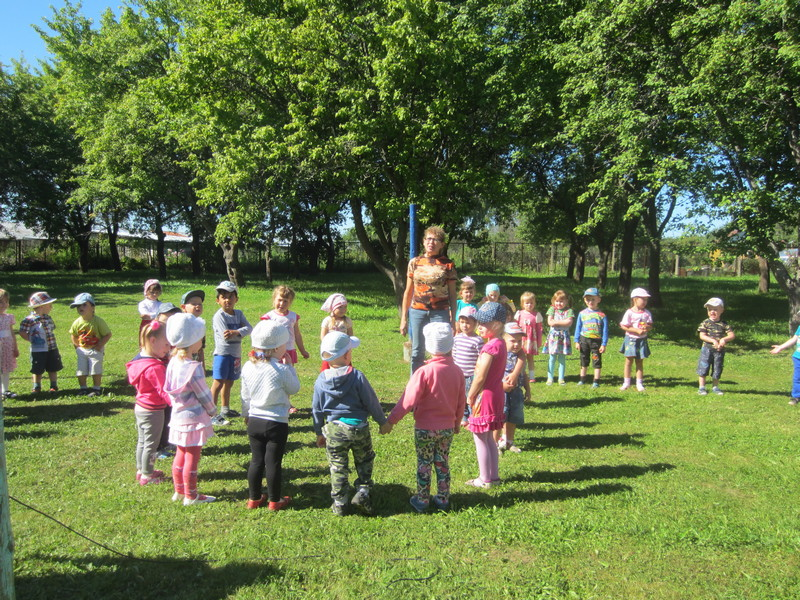 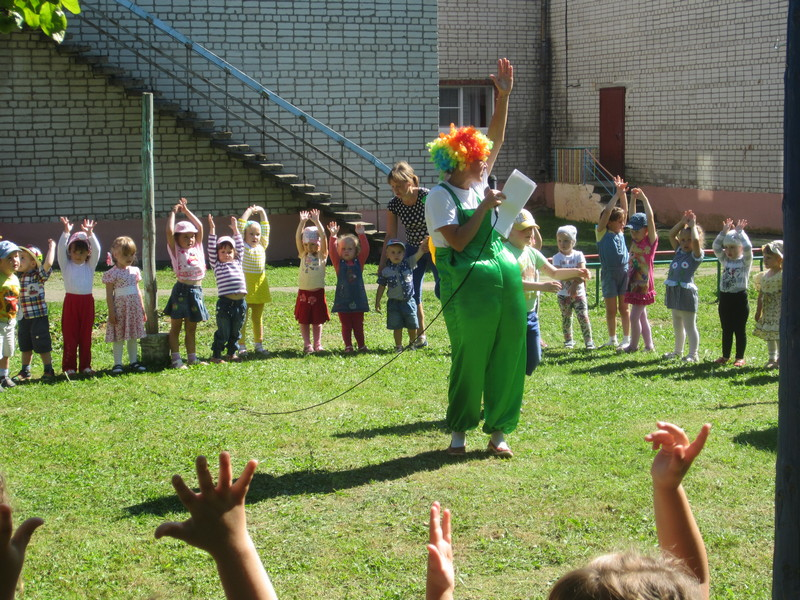 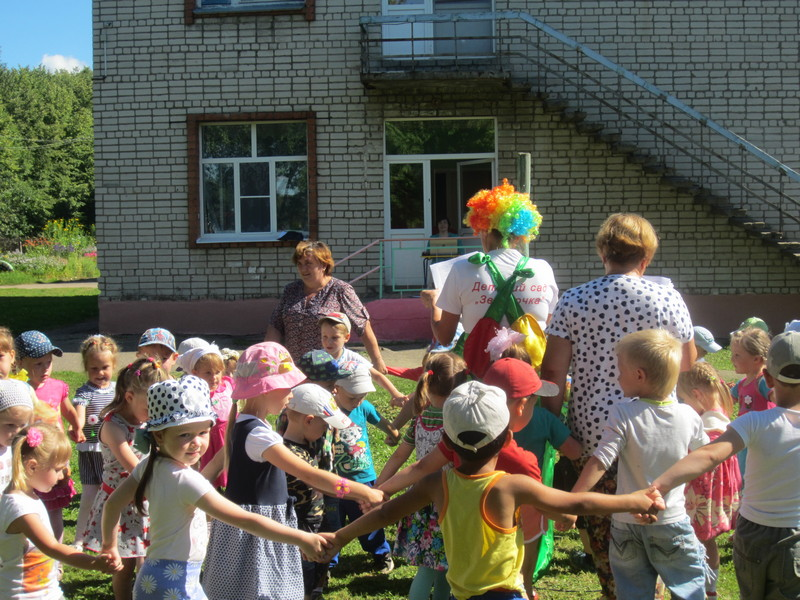 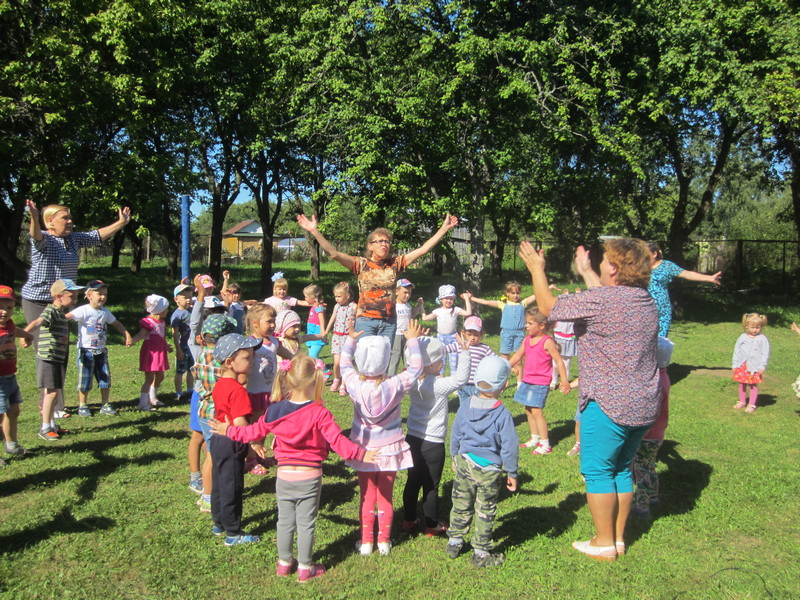 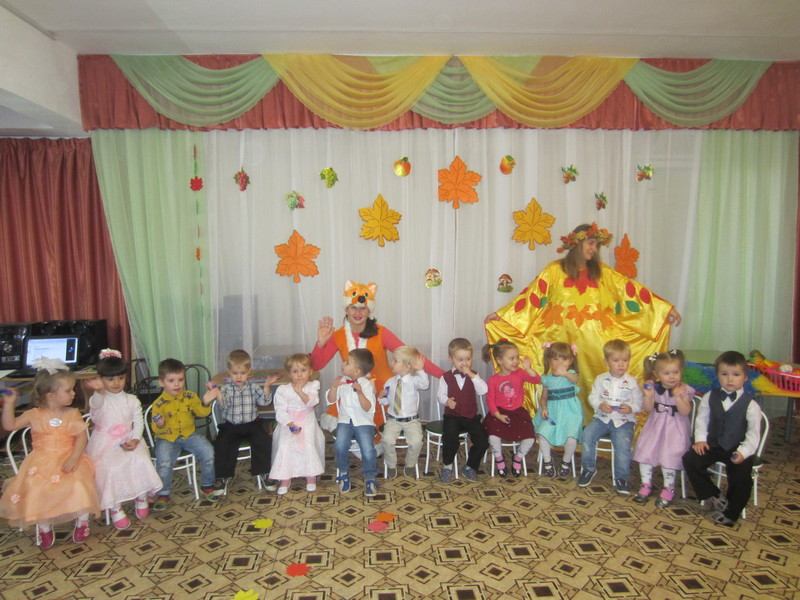 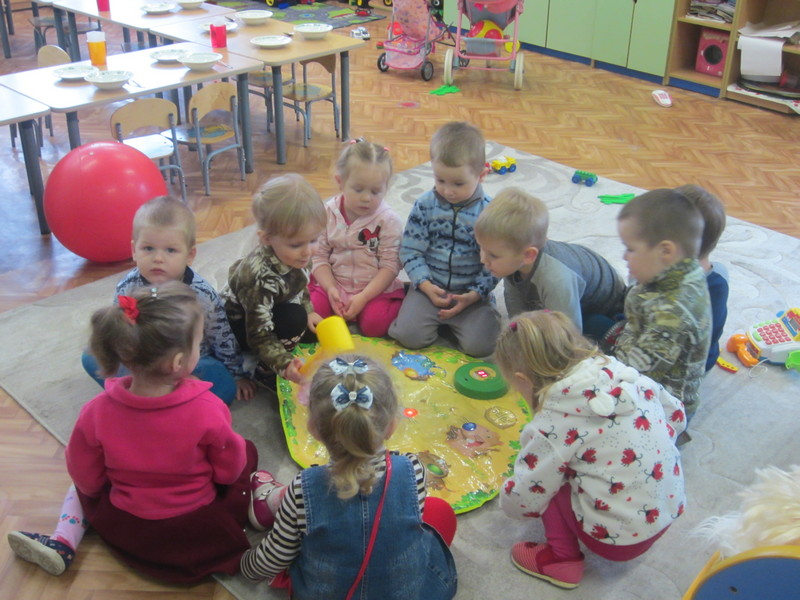 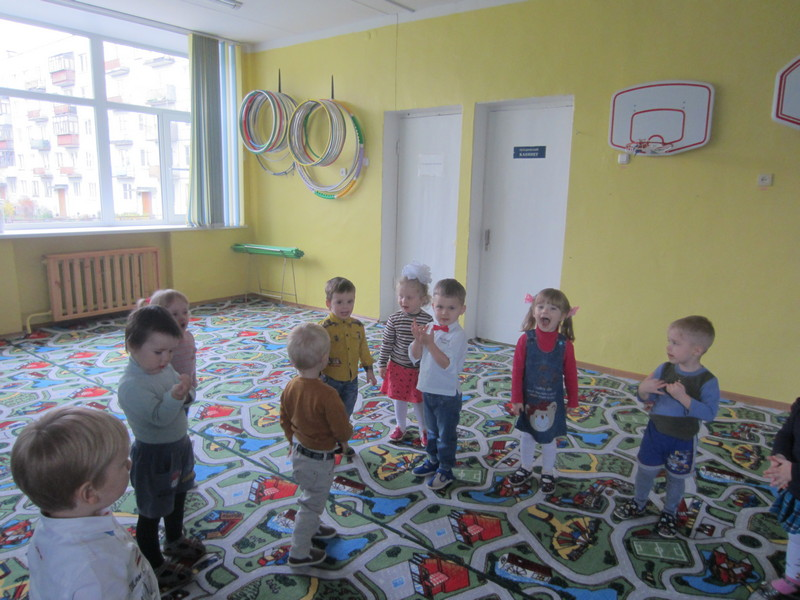 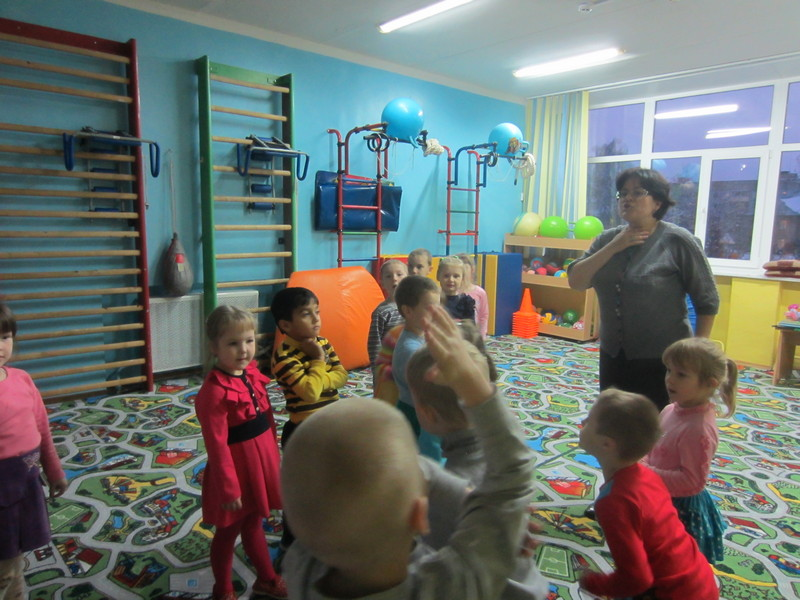 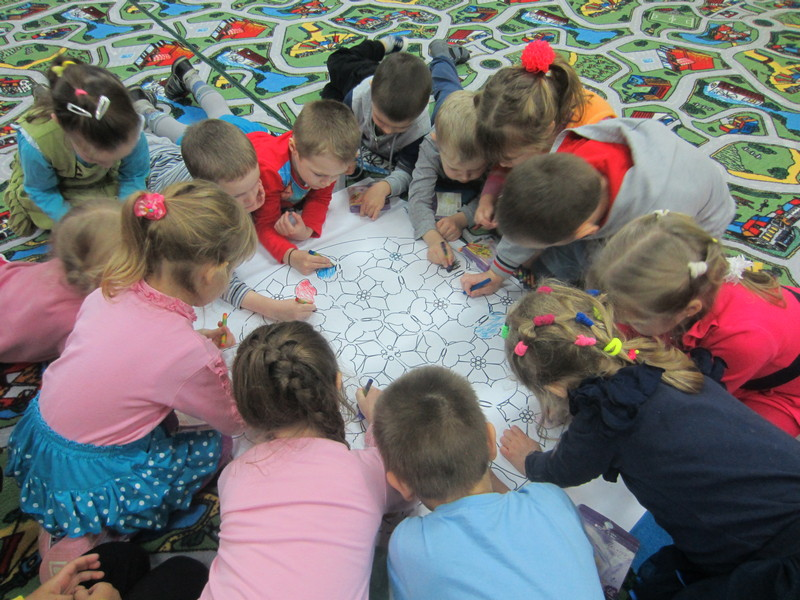 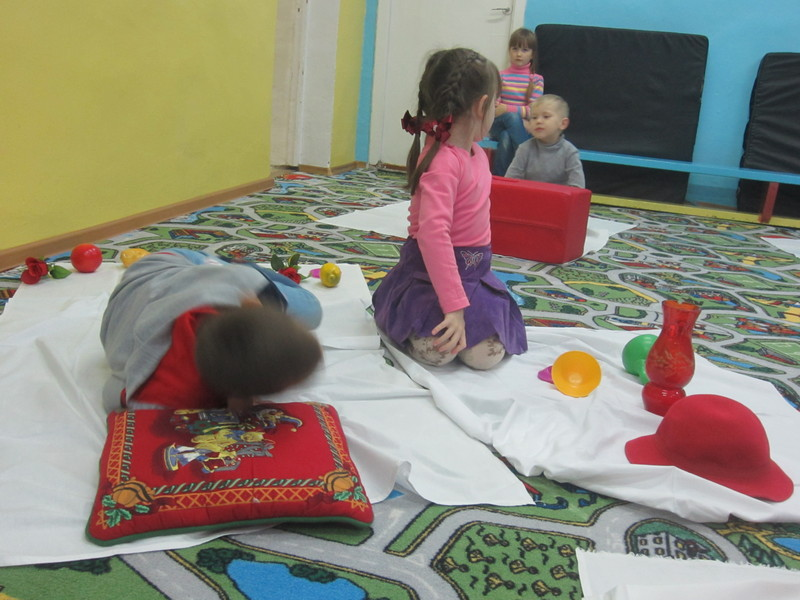 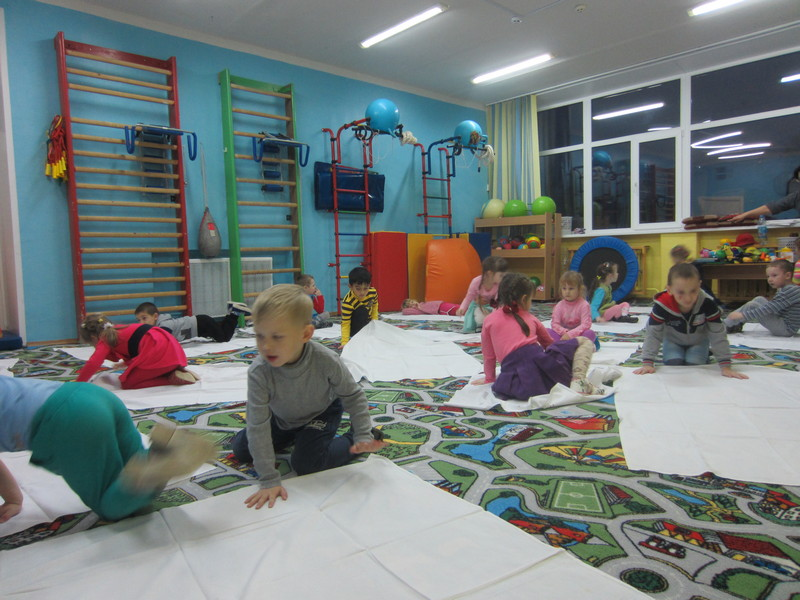 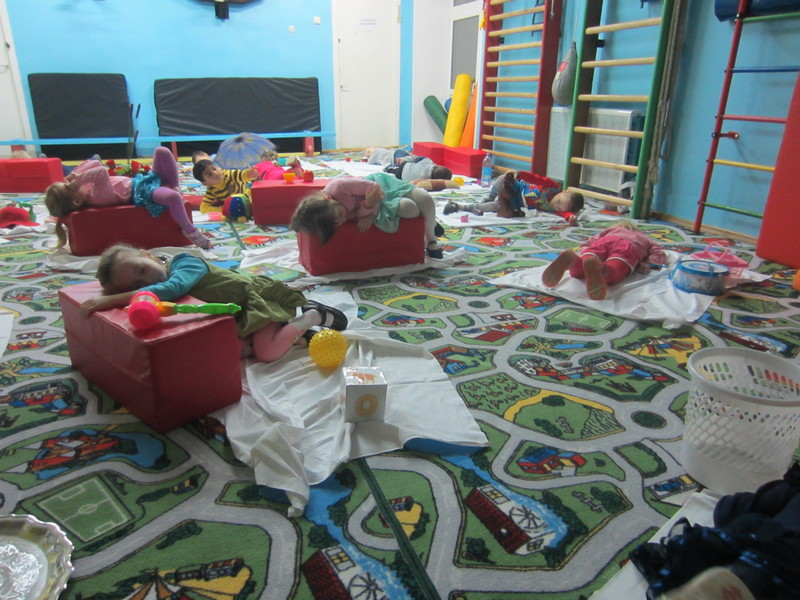 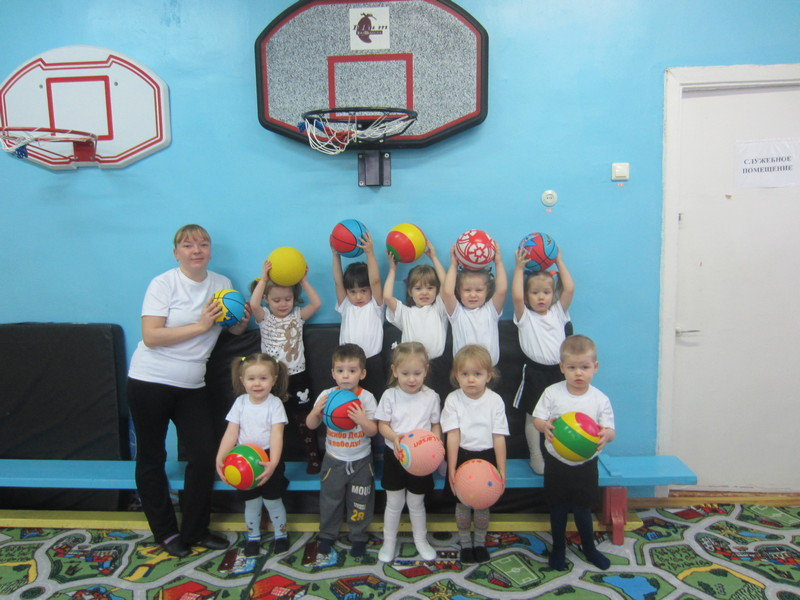 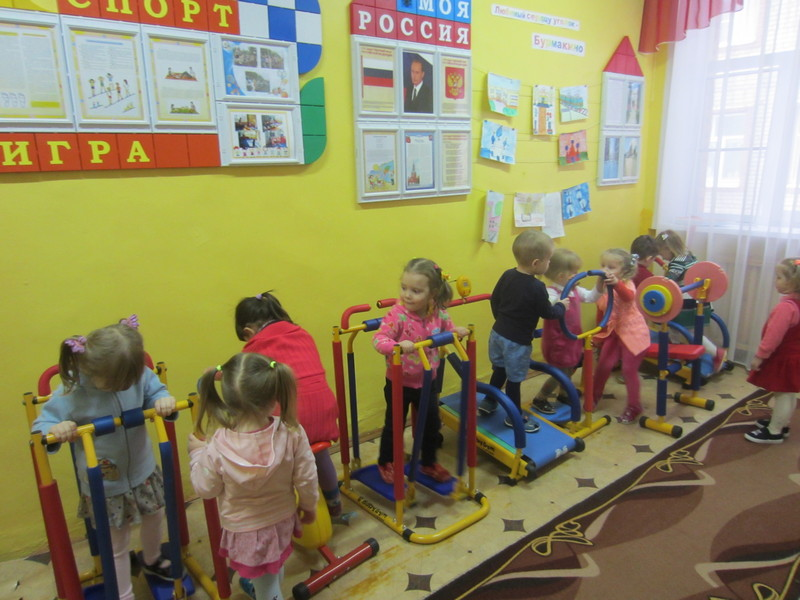 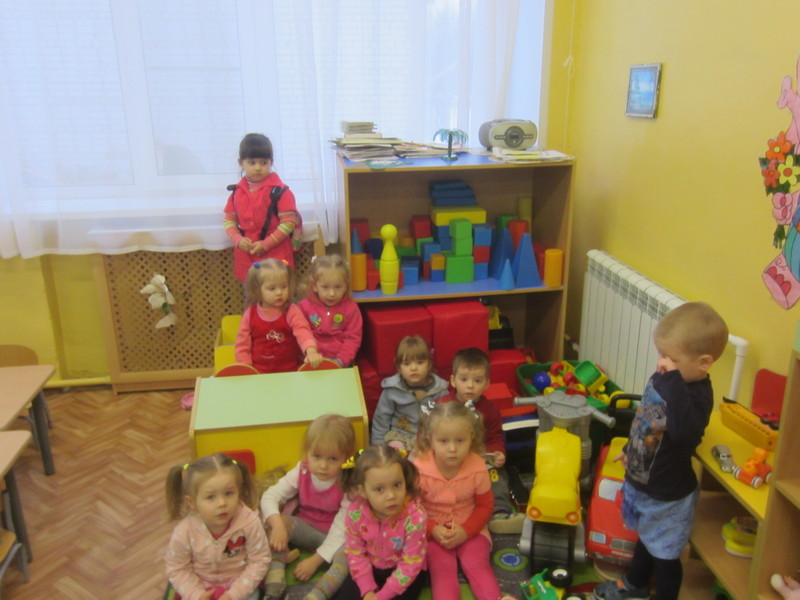 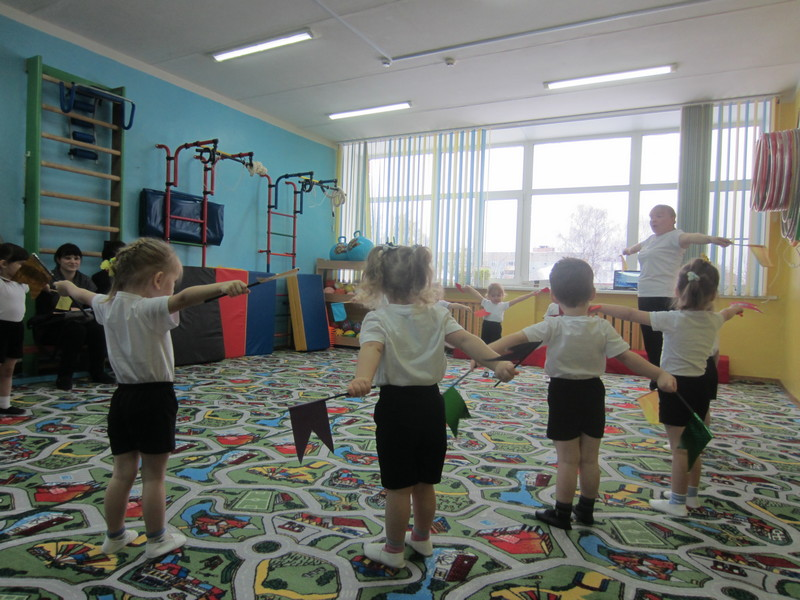 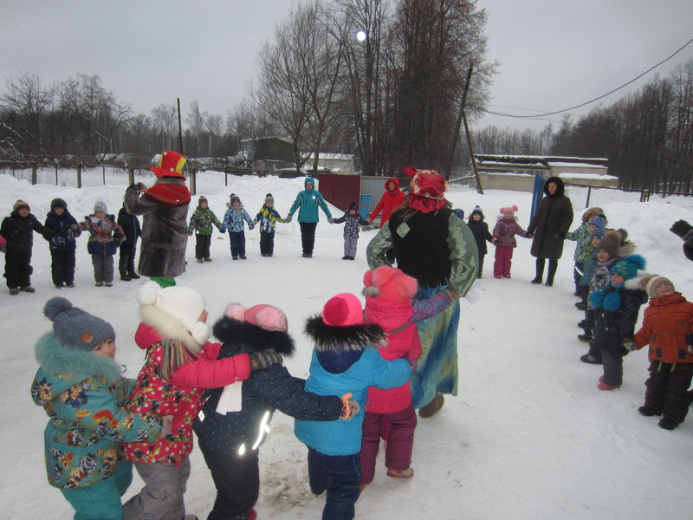 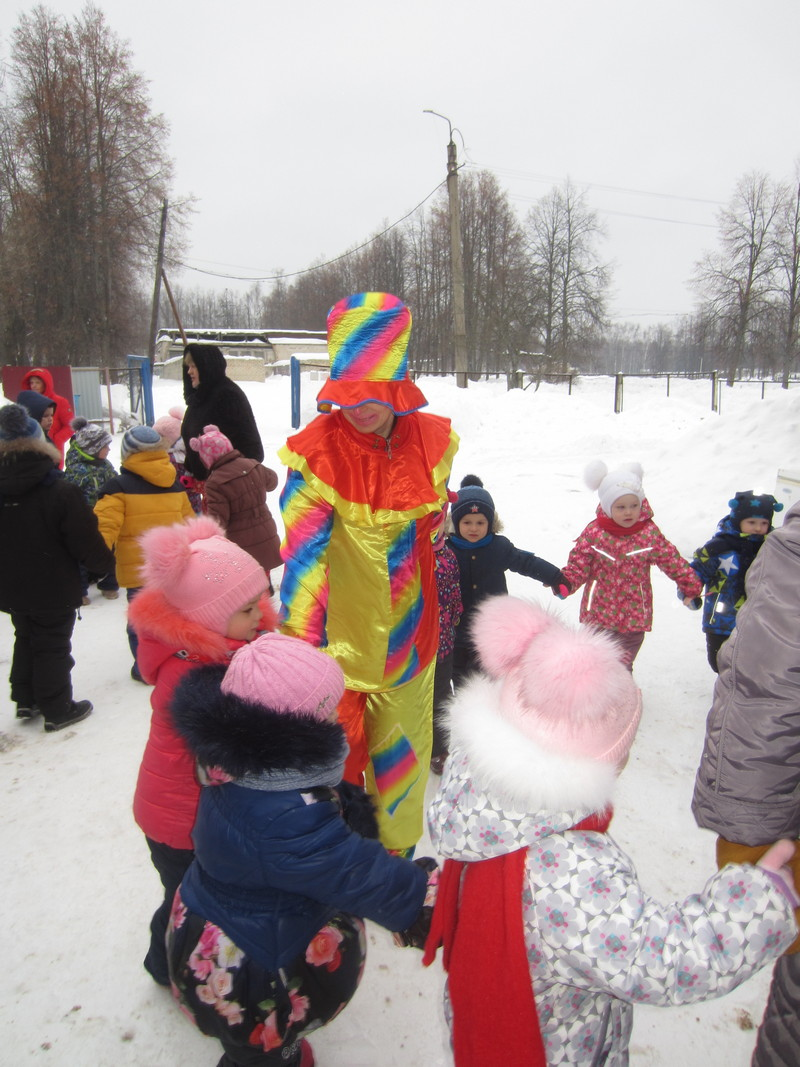 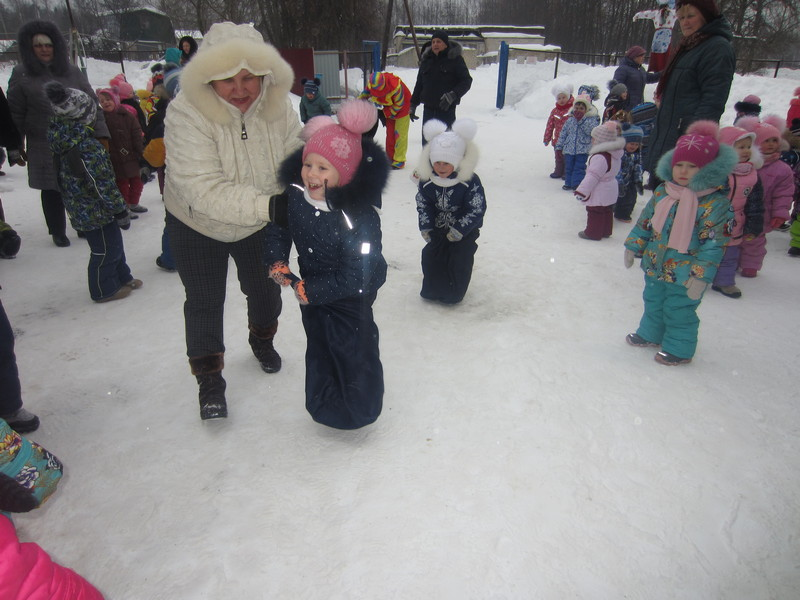 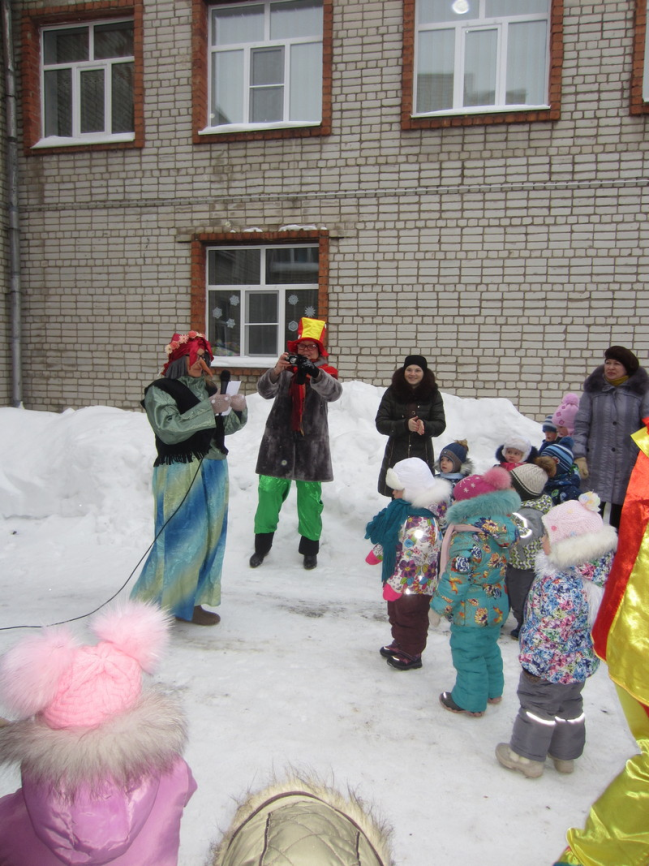 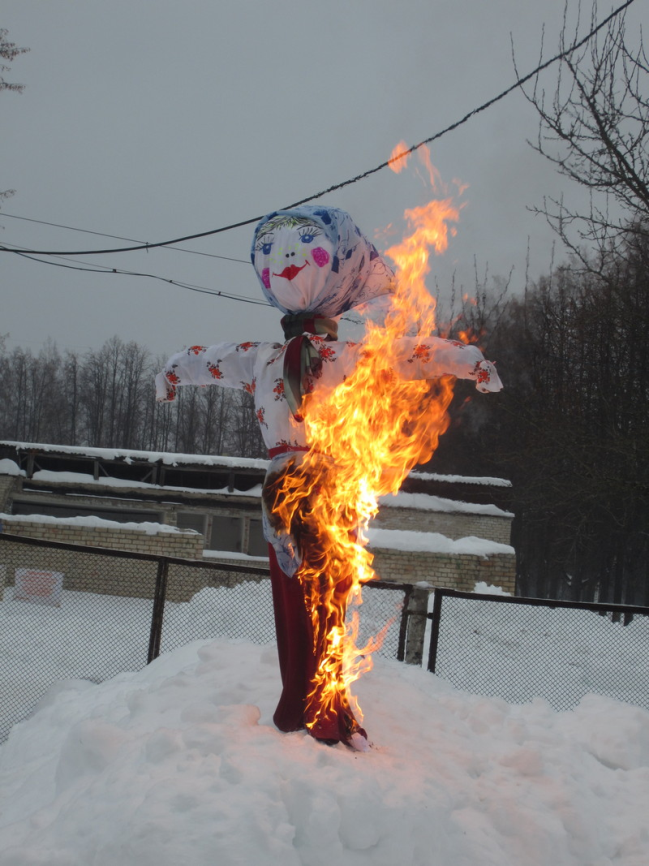 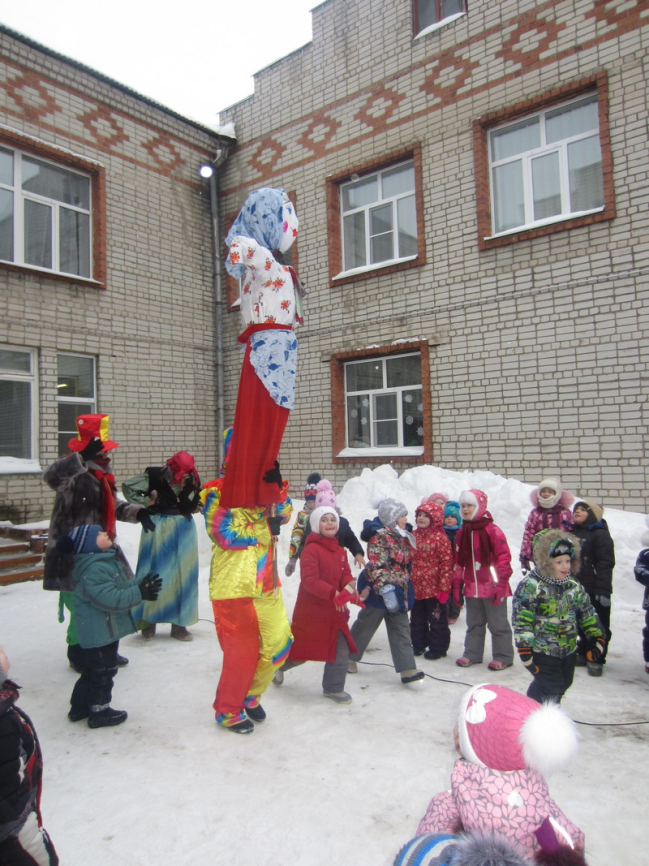 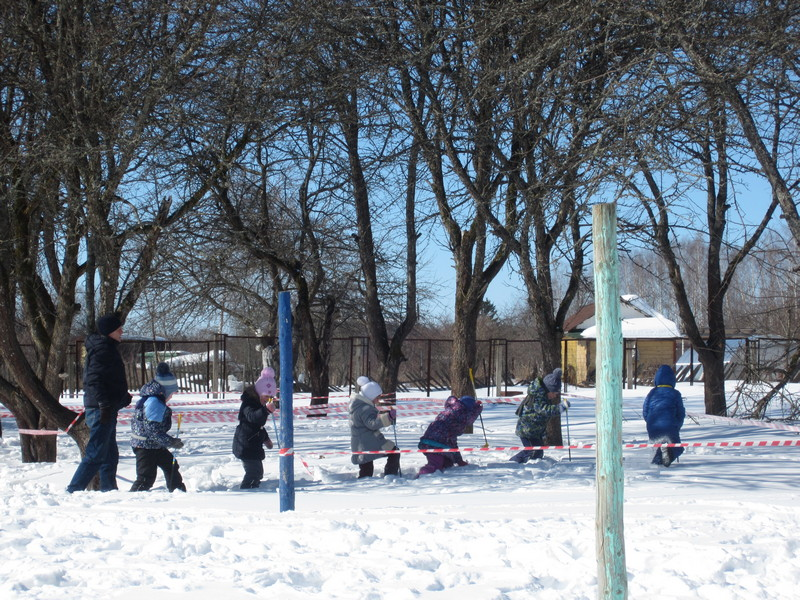 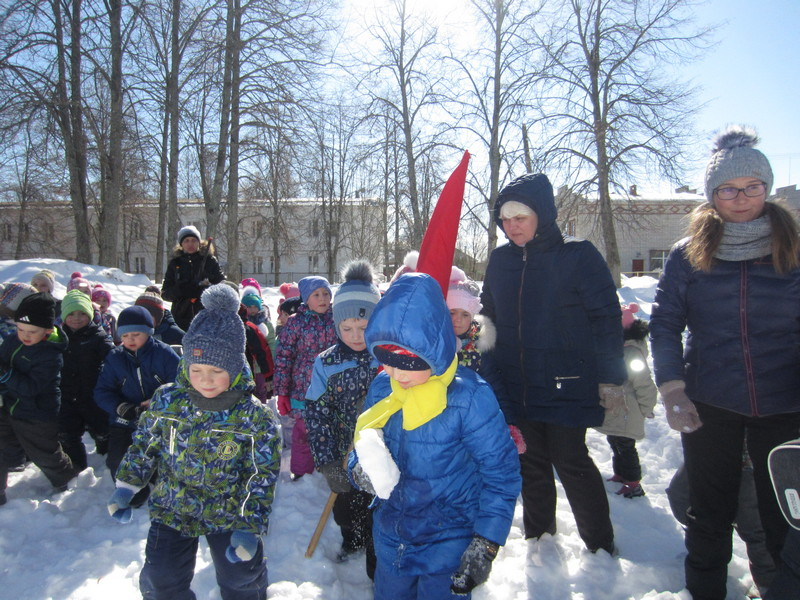 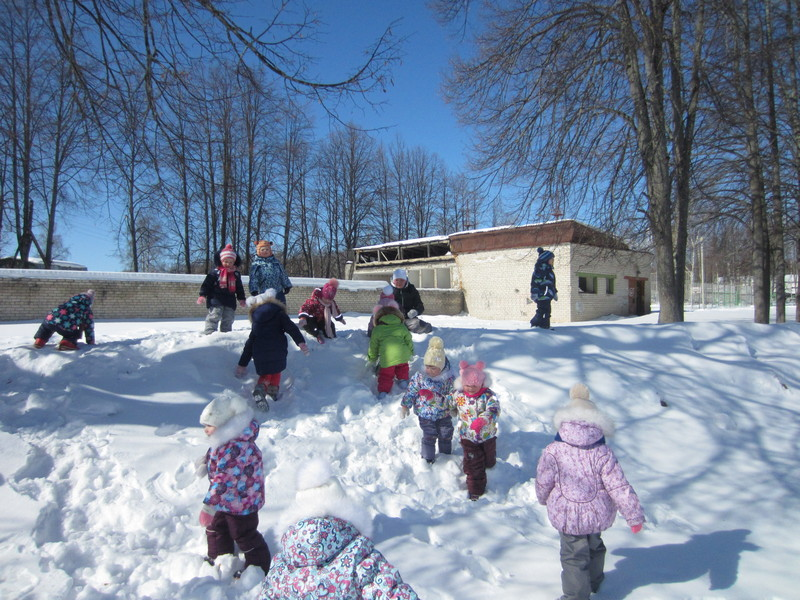 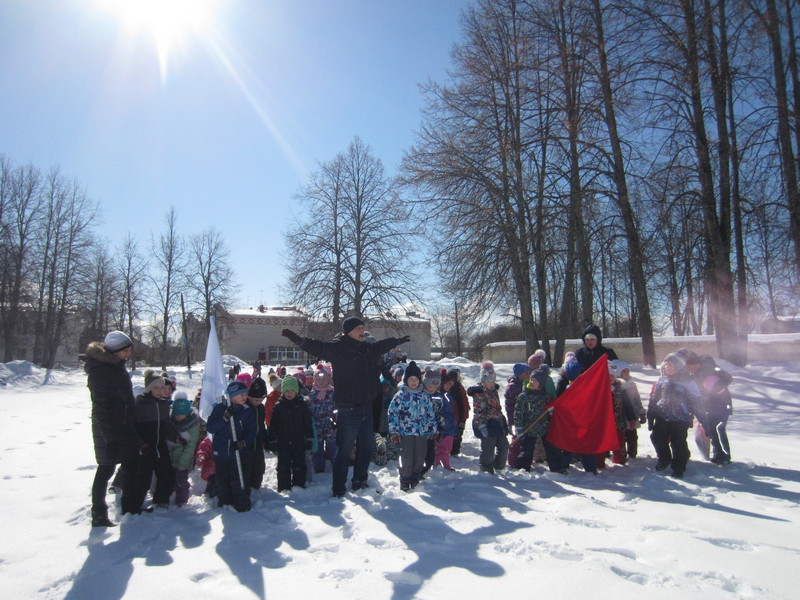 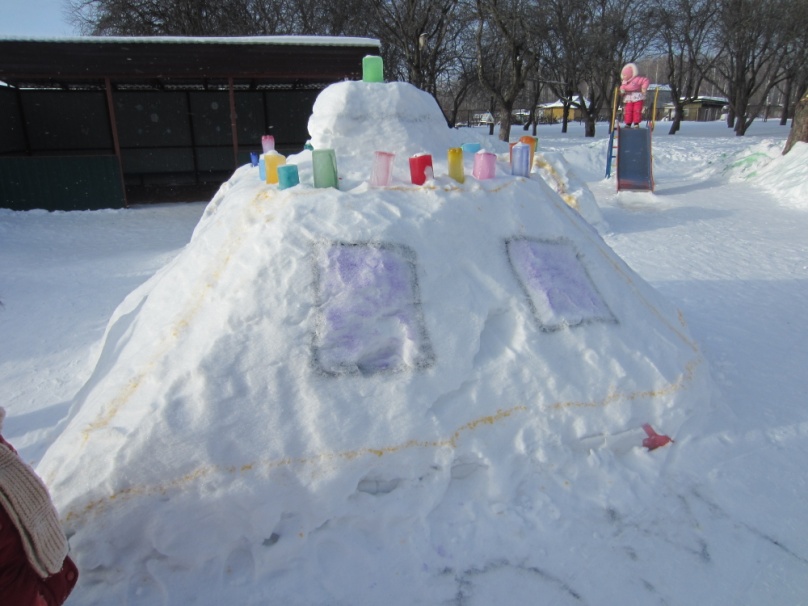 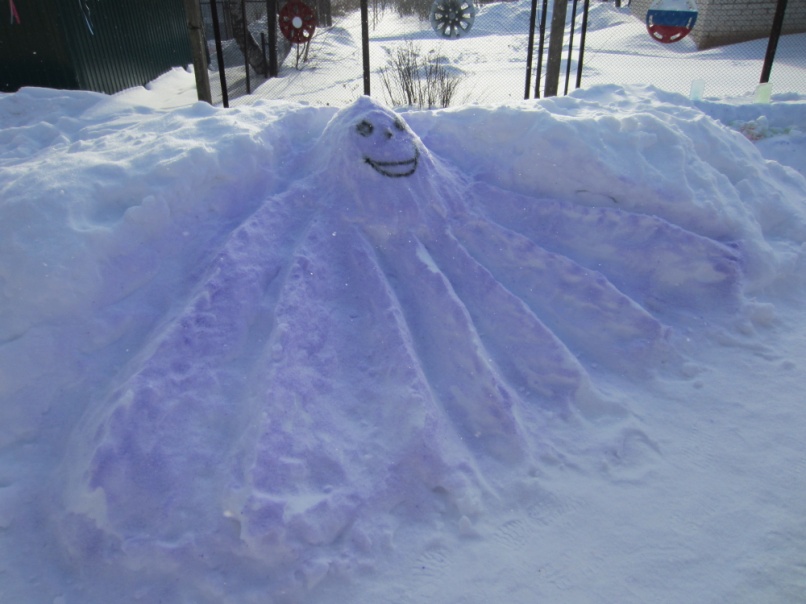 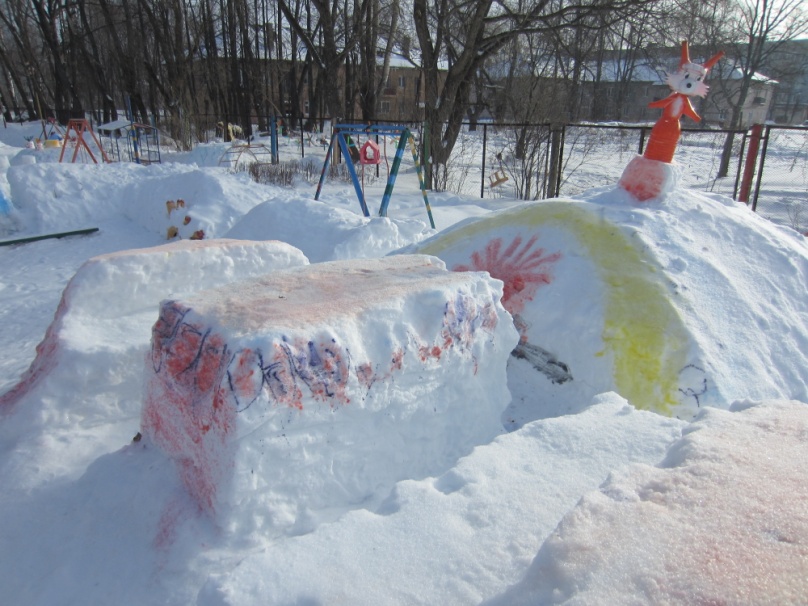 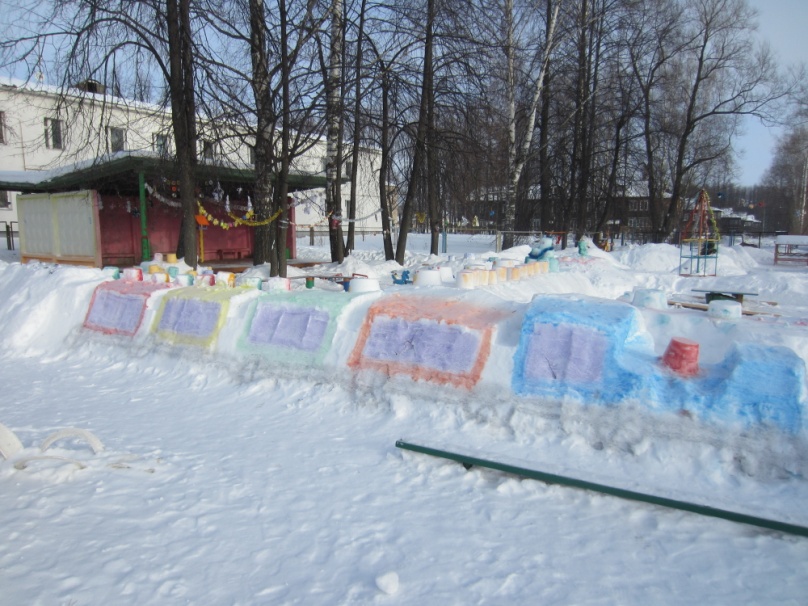 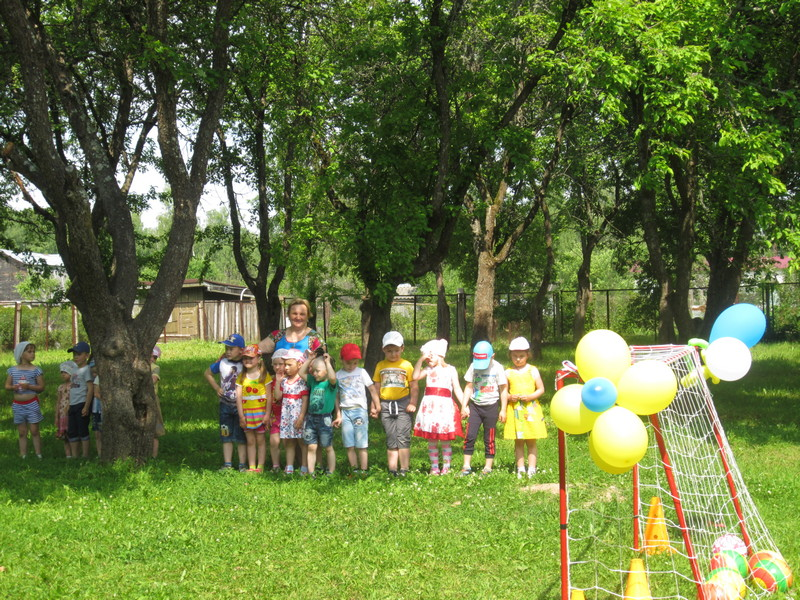 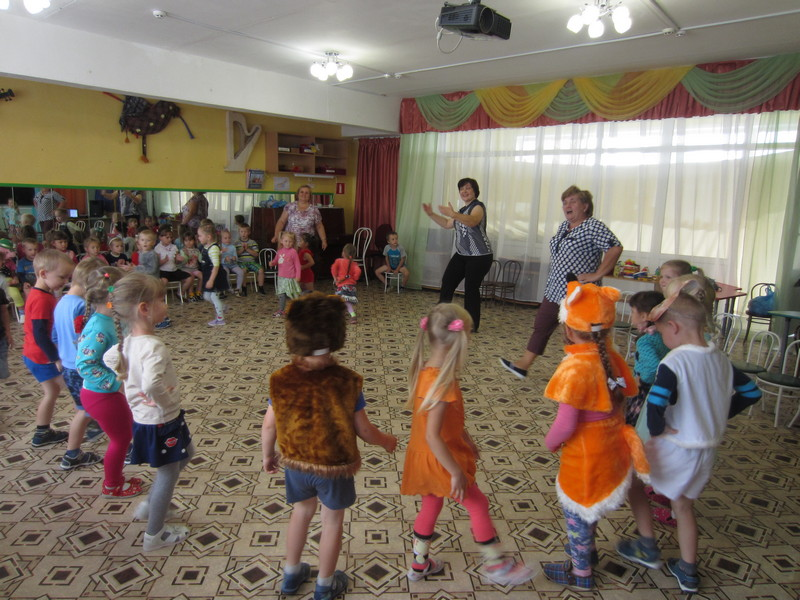 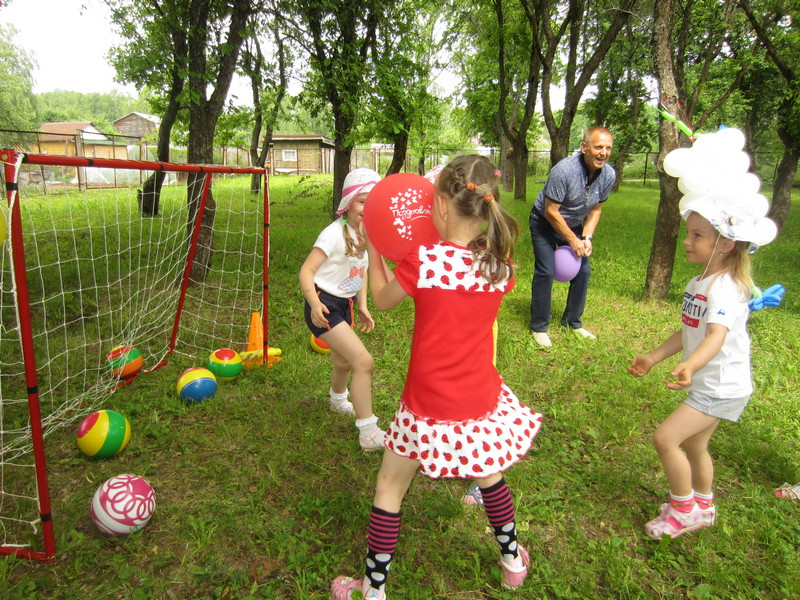 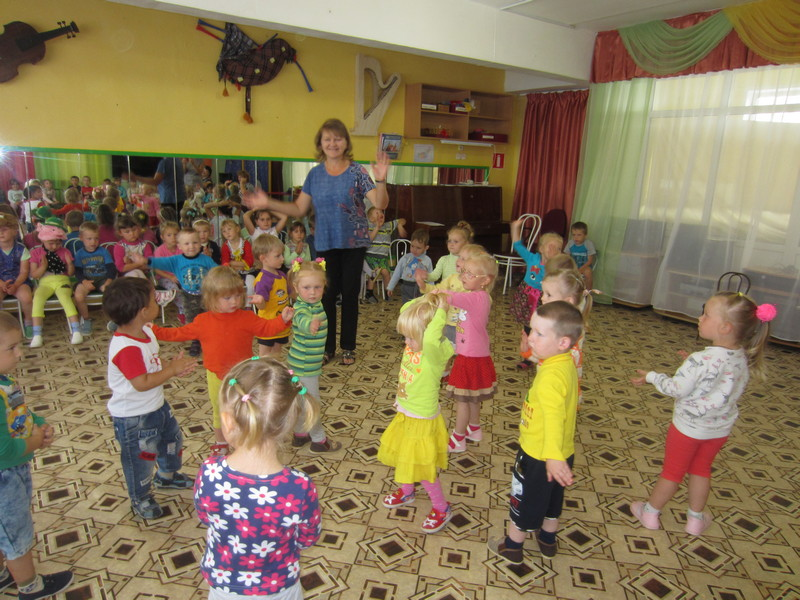 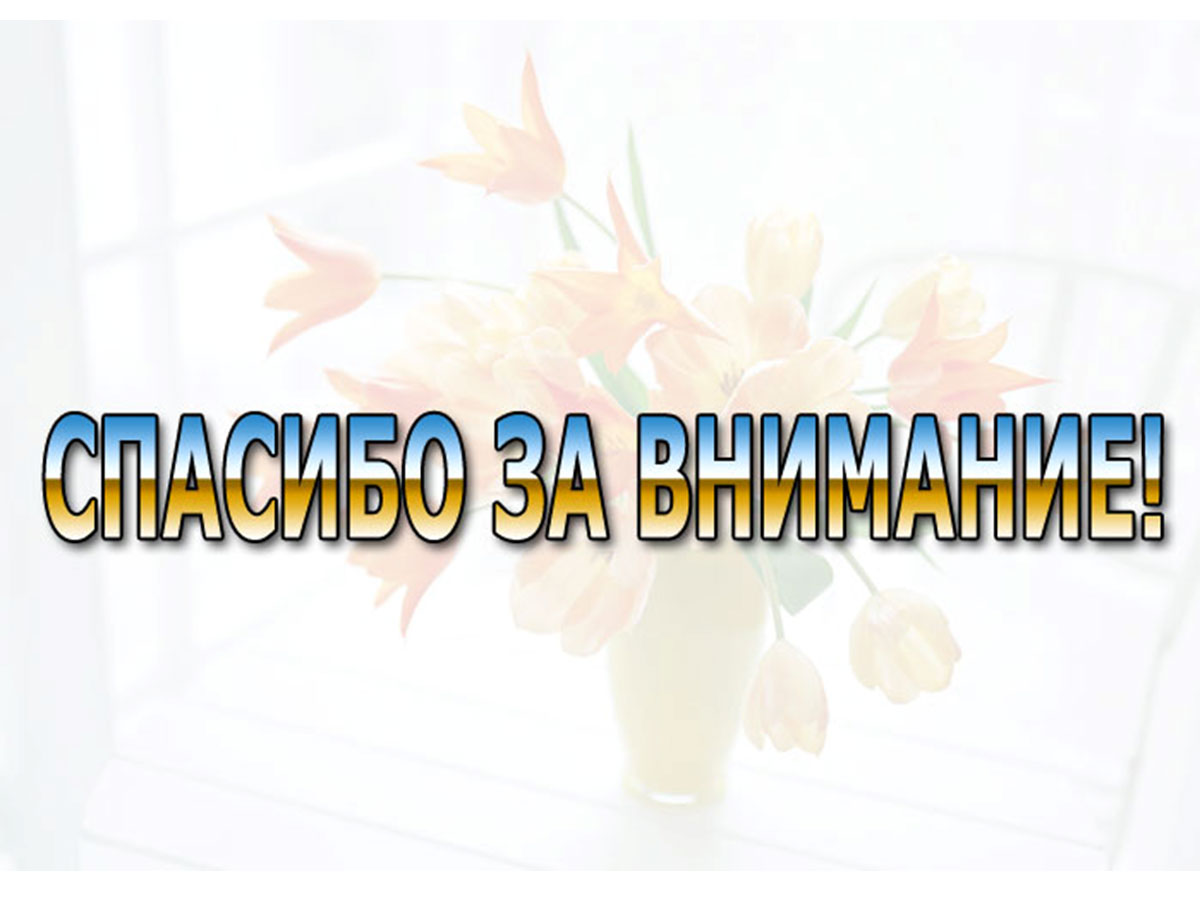 ©Презентацию подготовила 
воспитатель детского сада № 5 «Звездочка» - 
Гончар Светлана Юрьевна
Февраль 2019 г.